Différents profilés
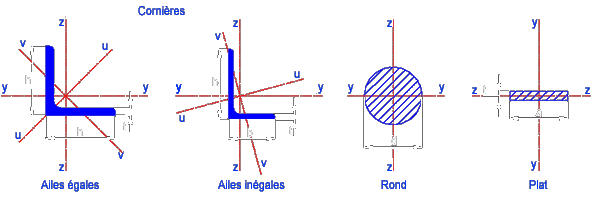 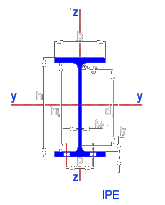 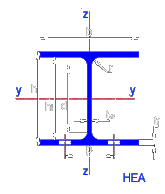 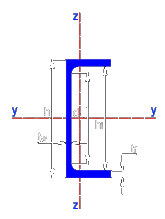 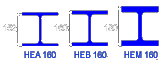 Structure métallique lourde
Poutres en profilés métallique
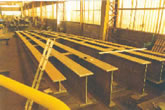 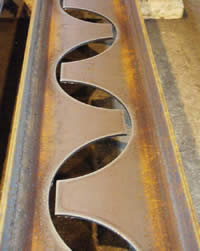 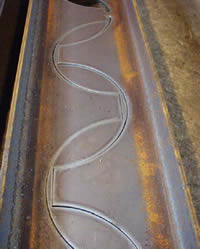 Confection de poutres alvéolées
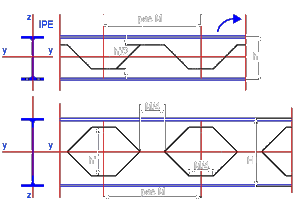 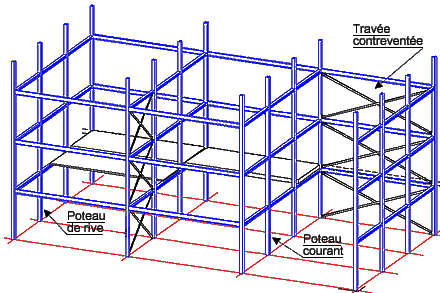 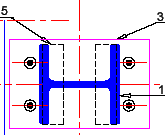 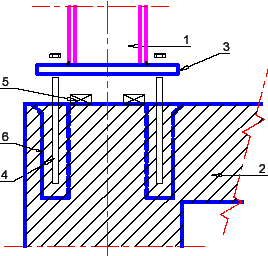 1 - Poteau HEA2 - Plancher RdC3 - Platine d'extrémité4 - Tige d'ancrage fileté scellé dans le béton5 - Cale6 - Il est possible d'aménager une cavité pour le coulage du béton
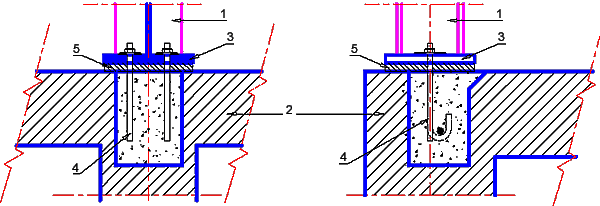 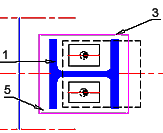 1 - Poteau HEA2 - Plancher RdC3 - Platine d'extrémité4 - Tige d'ancrage5 - Plaque d'assise
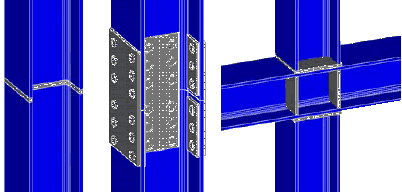 1 - Tronçons soudés2 - Bout à bout joint par plaques boulonnées3 - Raidisseurs et plaques d'about (croisement de poutre et de poteaux)
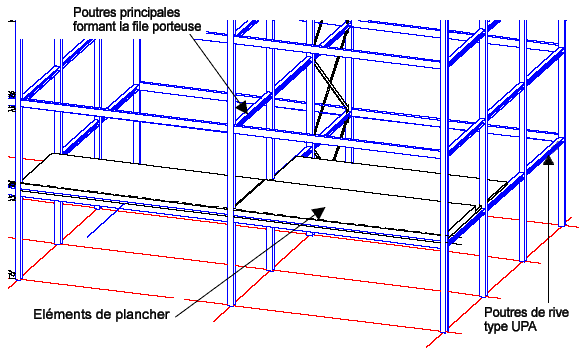 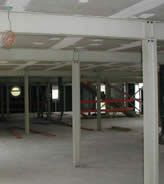 La poutre est positionnée sous la dalle.
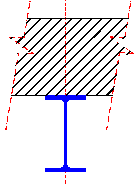 Poutre sous dalle16 logements (Audun-le-Tiche)
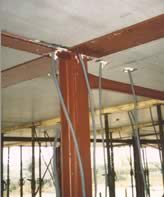 La poutre est incorporée dans la dalle
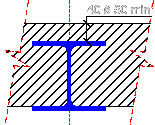 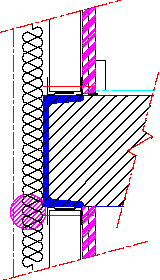 Poutre à talon incorporée31 logements (La Rochelle)
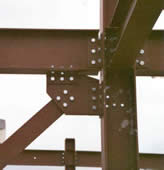 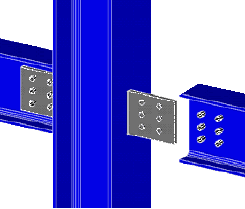 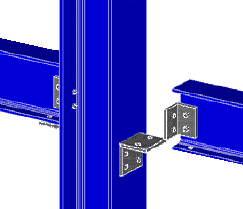 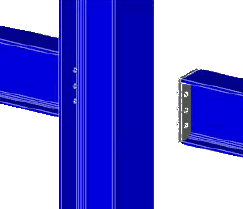 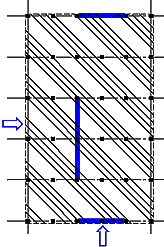 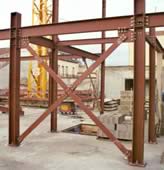 Contreventement en construction métallique
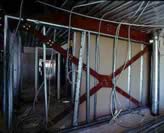 Contreventement en construction métallique
Plancher collaborant
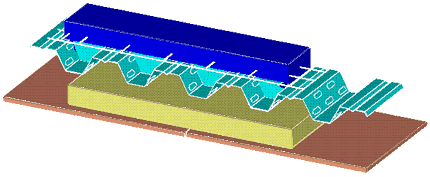 composé
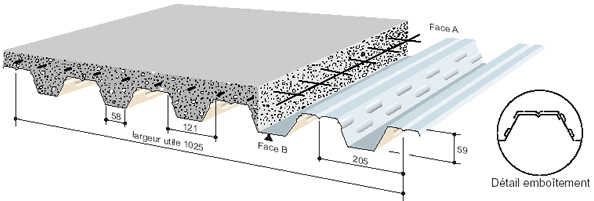 simple
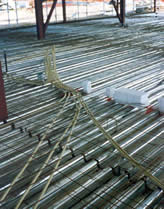 Préparation du plancher collaborant avant coulage
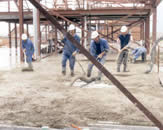 coulage du plancher collaborant
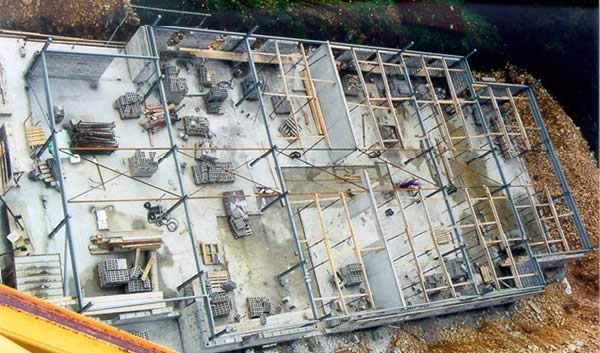 Structure   métallique lourde
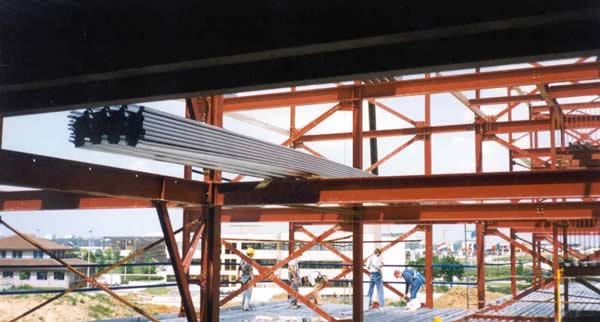 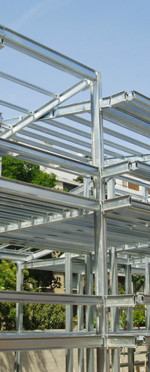 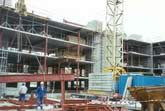 Jonction poutre-poutre
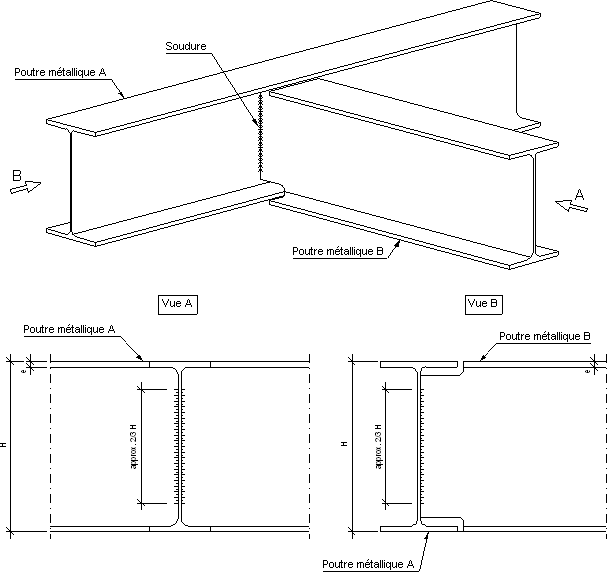 Jonction poutre-poutrelle
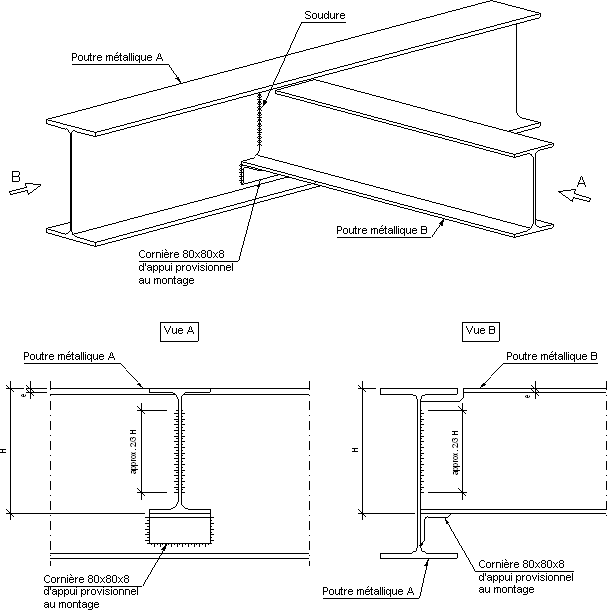 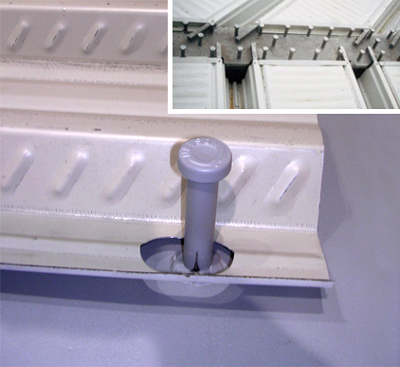 Plotss  soudées sur poutre pour stabiliser la tôle nervurée.
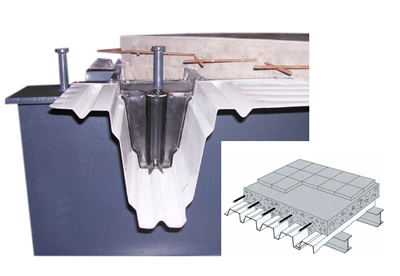 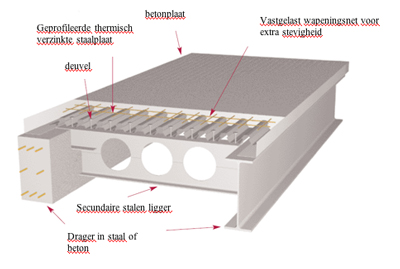 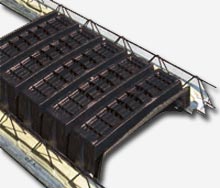 Différents  corps creux
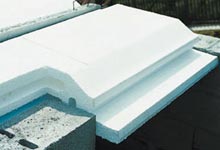 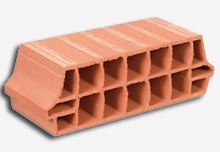 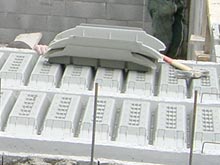 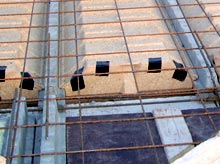 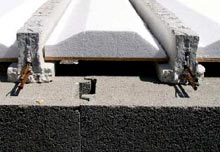 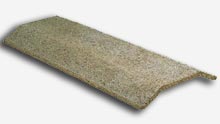 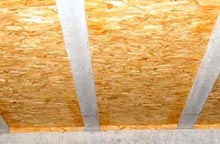 Hourdis bois + polystyrène expansé
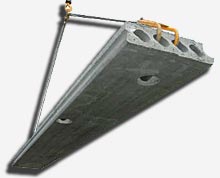 Plancher béton 
alvéolé préfabriqué
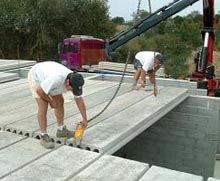 Pose de Dalles alvéolées préfabriquées